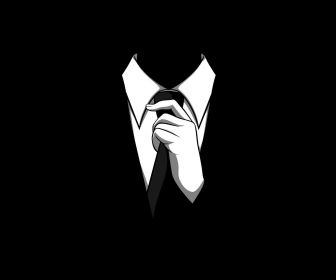 … and why you should care.
Security & Privacy
Sarah Harvey
{CrySP, Information Retrieval} group
University of Waterloo
sharvey@cs.uwaterloo.ca
Why this talk?
Why this talk?
Lots of media coverage on Snowden, NSA, and other government agencies

Media coverage on sec/privacy policies companies

Does the general public actually understand what all of this means?

What are the implications of these findings?
Not just technological, but social context
Who am I?
…mostly just some PhD student at UW
Interested in Sec/Pri problems in IR systems
User profiling, user behavior
Privacy implications of profiling, linking
Improving privacy of large IR systems

Interested promoting awareness of security, privacy systems
Outline
Motivation

What defines security? privacy?

Who gets to see your stuff?
Who is the “bad guy”?

Snowden and friends

The issue of trust
This, Jen… is the internet
What is the internet?
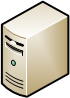 Network of networks
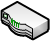 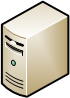 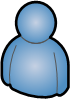 Internet
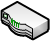 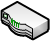 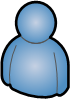 Cloud
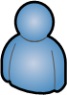 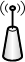 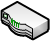 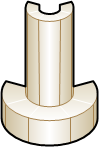 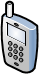 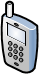 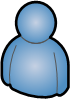 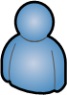 A typical internet pathway
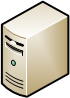 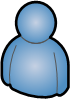 DNS
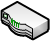 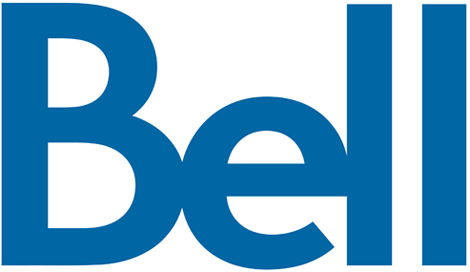 User
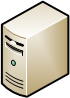 Internet
Server
What’s on the wire?
Any of those people can see my stuff
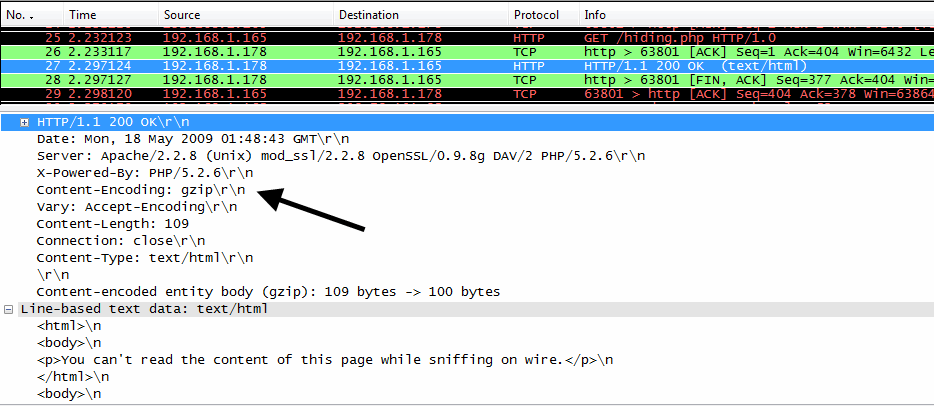 Cryptography in 30 seconds
So we have this wonderful technology called cryptography.
Encryption protects confidentiality.
MACs/digital signatures protect integrity and authenticity.
Types of cryptographic systems:
Symmetric-key systems
Public-key systems
Applying crypto
Revisiting communication securely
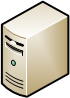 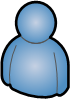 DNS
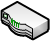 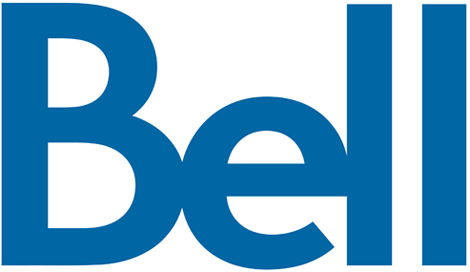 User
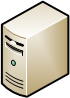 Internet
Server
Revisiting the wire
Crypto in practice
HTTPS (the green padlock in your browser)
HTTP with SSL
Doesn’t hide endpoints

SSH (host keys, transport, pub/pri keys)
Doesn’t hide endpoints

Mail (STARTTLS, PGP/GPG)
PGP/GPG doesn’t protect mail headers
So…
We’re transmitting our data securely, but that doesn’t mean our communication is necessarily private.

Metadata is still being leaked:
Who we’re talking to
When
What method (e.g. thing ports/protocol)
Definitions in 30 seconds
Security is the practice of defending information from unauthorized parties
Prevent use, tampering, duplication, destruction


Privacy is the ability to seclude one’s information from unauthorized parties
Is this really of concern?
The communication itself is protected.

Is the metadata really that useful?

Is it possible to record all that information?
A different view
Let’s take a look at what other things we may inadvertently reveal:
Search/click habits (tied to a Google/Bing account)
Purchase habits (tied to a credit card, account)
Location habits (GPS, PRESTO card, etc.)
Etc.
We are living in an age where any and all information is collected about us.
Do we need to be concerned?
It depends on who the bad guy is.

In security/privacy circles, we have a notion of identifying who/what is our adversary.

We then make certain security assurances about what we can secure/hide against the defined adversary.
Recall how we’re usually told to secure our systems:
Don’t go to the super sketchy websites
Use antivirus
Use firewall
Don’t reuse passwords
Never put out personal information about yourself

We’re totally cool here, right guys?
Consider who the adversary is
Case 1: scriptkiddies and co.
Target: home machines/routers
Purpose: Pwn ur PC (for fun and profit)
Purpose: create botnets, zombie PCs, etc.
Method: various scripts/packages readily available (e.g. Metasploit)
Consider who the adversary is
Case 2: identity thieves
Target: accounts of specific users
Purpose: look for personal information for financial gain
Method: OSInt, specific backdoors, phishing
Consider who the adversary is
Case 3: government agencies
Target: whistleblowers (the physical person)
Purpose: prevent highly classified/sensitive information from being revealed
Method: <CLASSIFIED>
Consider who the adversary is
Case 4: corporations
Target: everyone
Purpose: improve services for all users; research
Method: marketing, lax policies, privacy guarantees
Method: scanning through consumed content
Why does this all matter?
We knowingly or unknowingly end up providing a large amount of information about ourselves
We now have systems that are capable of both storing and analyzing this data
(This is the focus of information retrieval systems)
We often trust major third parties to do the right thing in order to provide us with useful services
Speaking of third parties…
Snowden affair
Snowden affair
Leaked a number of documents suggesting government surveillance programs in place:
PRISM
XKeyscore
Tempora

Called the most significant leak in US history
Companies response:
Nope.

There is no way that Microsoft, Google, Facebook, Apple, etc. would willingly provide the NSA with information.

Policies exist to protect the user, right?
Haha no.
Haha no.
Clearly we can trust crypto
…or trust Linux
So why do we care?
We can’t just worry about protecting explicit information
Lots of implicit information being leaked
Our data is subject to… who’s whims?
Hackers?
Corporations?
Gov’t Agencies?
We may not be threats to national security, but we should be aware that this is happening, and be guaranteed some level of privacy
Two recent things to think about
Adobe leak:
Big company = millions of users
Source code compromised
Passwords were encrypted, not hashed
NSA v. The World:
German Chancellor Merkel’s phone was tapped
NSA reveals to be monitoring the links between users and corporate datacenters
SSL Added and Removed here!
Questions? Open Discussion
http://teespring.com/nsassl